BAB 10
Analisis Keuangan Internasional
Rasio Keuangan
Pengertian “ Rasio “ merupakan 
		alat yang dinyatakan dalam arithmetical term yang
		dapat digunakan untuk menjelaskan hubungan antara dua macam data 	finansial

		Suatu cara untuk menganalisa hubungan dari berbagai pos dalam suatu 	laporan 	keuangan

		Hasil dan analisa ini merupakan dasar untuk dapat menintrepretasikan 	kondisi keuangan dan hasil operasi perusahaan
Dua cara perbandingan
Membandingkan rasio sekarang (present ratio) dengan rasio-rasio dari waktu-waktu yang lalu (ratio histories) atau dengan rasio-rasio yang diperkirakan untuk waktu-waktu yang akan datang dari perusahaan yang sama
Membandingkan rasio-rasio dari suatu perusahaan (rasio perusahaan) dengan rasio-rasio semacam dari perusahaan lain yang sejenis atau industri (ratio industry/ratio standart) untuk waktu yang sama.
Pengelompokan Rasio
Rasio likuiditas
	– 	Rasio untuk mengukur likuiditas perusahaan

Rasio-rasio aktivitas/efisiensi
	– 	Rasio untuk mengukur seberapa besar efektifitas  perusahaan 	dalam 	mengerjakan sumber-sumber dananya

Rasio-rasio profitabilitas
	– 	Rasio yang menunjukan hasil akhir dari sejumlah  kebijaksanaan 	dan 	keputusan – keputusan

Ratio leverage/coverage
	– 	Rasio untuk mengukur sejauh mana aktiva perusahaan dibiayai dengan 	hutang
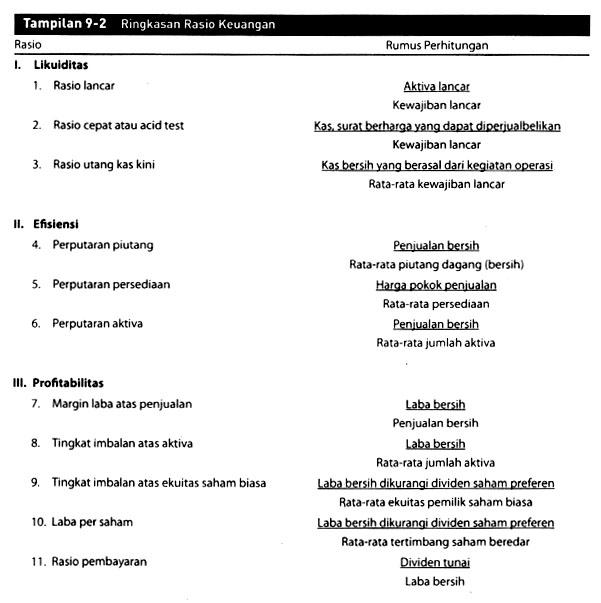 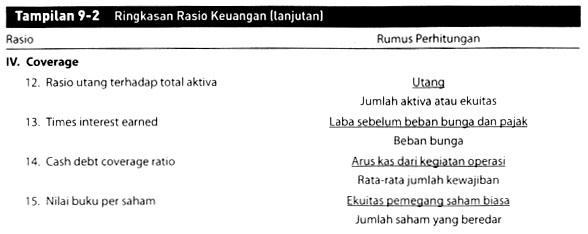 Analisis Peramalan
SALAH SATU CARA YANG DIGUNAKAN ADALAH FORECASTING (PERAMALAN)
DAN SALAH SATU ALAT YANG DIGUNAKAN ADALAH METODE MATEMATIKA, YAITU TREND GARIS LURUS
Y = a + bx
x = Variabel X Ke -
contoh
jawab
Y = 10.220 + 120x
Analisis Penilaian
PenilaianMerupakan proses mengubah ramalan hasil dimasa depan menjadi estimasi nilai perusahaan.

Analisis laporan keuangan dan analisis bisnis.Menekankan bahwa analisis laporan keuangan merupakan kumpulan proses analisis yang merupakan bagian dari analisis bisnis. Karenanya, analisis laporan keuangan seharusnya dipandang sebagai bagian penting dan tak terpisahkan dari analisis bisnis dan seluruh komponen analisisnya
LAPORAN KEUANGAN – ANALISIS BISNIS
Laporan keuangan perusahaan berikut pengungkapannya menginformasikan empat aktivitas utama perusahaan:1. 	Perencanaan	Rencana bisnis membantu manajer untuk memusatkan usaha 	mereka dan mengidentifikasi kesempatan dan rintangan yang 	diharapkan. Pandangan ke dalam rencana bisnis membantu 	analisis atas prospek perusahaan kini dan nanti, dan merupakan 	bagian dari analisis lingkungan bisnis dan strategi.kita mencari 	informasi tentang tujuan perusahaan dan taktiknya. Permintaan 	pasar, kinerja manajemen, analisis kompetitif, strategi penjualan, 	kinerja manajeman,dan proyeksi keuangan.
	Informasi ini bisa di dapat di laporan keuangan ( Management 	discussion dan analysis) dan juga tersedia memalui media yang 	kurang formal seperti pernyatan pers,publikasi industri, bulletin 	analisis, dan berita keuangan .
LAPORAN KEUANGAN – ANALISIS BISNIS
PendanaanAdalah metode yang digunakan perusahaan untuk mendapatkan uang untuk membayara kebutuhan-kebutuhannya. Terdapat dua sumber pendanaan,yaitu:a.	Investor ekuitas( pemegang saham)	Investor memberikan pendanaan dengan harapan mendapatkan pengembalian 	atas investasi mereka, setelah mempertimbangkan pengembalian yang di 	harapkan dan resiko.	Pengembalian adalah bagian investor atas laba perusahaan dalam bentuk 	distribusi 	laba 	Pendanaan ekuitas dapat berupa uang tunai,aktiva atau jasa yang di 	kontribusikan kepada perusahaan sebagai penukar saham..

	b. 	Kreditor (pemberi pinjaman)	Terdapat dua jenis kreditor,yaitu	i.   kreditor utang, yang secara langsung meminjamkan uang. Biasanya 	  	     pendanaannya terjadi  melalui pinjaman atau melalui pemberian efek atau 	     obligasi. Pemberi utang meliputi bank,institusi pemberi pinjaman, institusi 	     keuangan dan non keuangan,	ii. kreditor operasi, yang meminjamkan uang kepada perusahaan sebagai bagian 	    dari operasinya. Kreditor operasi meliputi pemasok,karyawan,pemerintah dan 	    pihak lainnya  yang meminjamkan uang kepada perusahaan
LAPORAN KEUANGAN – ANALISIS BISNIS
3. 	InvestasiMengacu pada perolehan dan pemeliharaan investasi dengan tujian menjual produk dan menyediakan jasa dan untuk tujuan menginvestasikan kelebihan kas biasanya dalam bentuk aktiva operasi(bangunan, peralatan, hak paten, persediaan, modal manusia(karyawan& manajer), system informasi) dan aktiva keuangan dalam bentuk efek( saham ekuitas perusahaan lain, obligasi dan reksa dana)
LAPORAN KEUANGAN – ANALISIS BISNIS
4. OperasiMencerminkan pelaksanaan rencana bisnis yang terdapat dalam aktivitas pendanaan dan aktivitas investasi. Aktivitas operasi melibatkan 5 komponen,yaitu: penelitian dan pengembangan, pembelian, produksi, pemasaran penjualan. Manajemen harus menentukan baurab yang palling efisien dan efektif untuk keunggulan kompetitif perusahaan. Aktifitas operasi perusahaan merupakan sumber utama laba perusahaan. Analisis atas angka laba dan bagian komponennya, mencerminkan kesuksesan perusahaan dalam menjalankan aktivitas bisnisnya secara efisien dan efektif.
LAPORAN KEUANGAN
NeracaPersamaan akuntasi : aktiva= kewajiaban + EkuitasAktiva adalah investasi yang diharapkan untuk menghasilakan laba di masa depan melalui aktivitas operasi. Kewajiban adalah pendanaan dari kreditor dan mewakili kewajiban perusahaan atau klaim kreditor atas aktiva. Ekuitas merupakan total dari pendapatan yang diinvestasikan atau dikontribusikan oleh pemilik atau akumulasi laba yang tidak dibagikan kepada pemilik sejak perusahaan didirikan.
Laporan Rugi LabaLaporan rugi laba mengukur kinerja keuanga perusahaan antara tanggal neraca. Laporan rugu laba menyediakan rincian pendapatan, beban,untung atau rugi perusahaan suatu periode waktu.
Laporan Ekuitas Pemegang SahamMenyajikan perubahan-perubahan pada pos-poas ekuitas. Laporan ini bermanfaat untuk mengidentifikasi perubahan klaim pemegang ekuitas atau aktiva perusahaan.
Laporan arus KasMelaporkan arus kas masuk dan keluar bagi aktivitas operasi, investasi dan pendanaan perusahaan secara terpisah selama suatu periode tertentu
Informasi Tambahan
Analisis laporan keuangan yang menyeluruh melibatkan pemerikasaan tambagan sbb:1. 	Management Disscussion and Analysis (MD&A)	Manajemen mengungkapkan informasi prospektif terkait dengan 	peristiwa dan ketidakpastian yang material, yang menyebabkan 	informasi keuangan yang dilaporkan menjadi kurang mengindikasikan 	aktivitas operasi atau kondisi keuangan di masa depan.
	2. 	Laporan Manajemen (Management Report)	Tujuannya yaitu :	a. untuk menekankan tanggung jawab manajemen senior atas sistem 	    pengendalian keuangan dan sistem pengendalian internal perusahaan	b. pembagian peran manajemen direktur, dan auditor dalam penyiapan 	    laporan keuangan.
	3. 	Laporan Auditor (Auditor Report)	Auditor eksternal adalah akuntan publik bersertifikasi independen yang 	diminta oleh perusahaan untuk memberikan opini tentang kesesuaian   	laporan keuangan perusahaan dengan prinsip akuntansi yang berlaku 	umum. Analisis laporan keuangan memerlukan penelaahan atas laporan 	auditor untuk meyakinkan bahwa perusahaan mendapatkan opini wajar 	tanpa pengendalian.
Informasi Tambahan
Catatan Penjelas (Explanatory Notes)Catatan ini merupakan median untuk mengkomunikasikan informasi tambahan tentang pos-pos yang ada maupun tidak ada dalam laporan. Catatan tambahan ini meliputi informasi tentang :a. prinsip dan metode akuntansi yang digunakanb. pengungkapan rinci atas tiap pos laporan keuanganc. komitmen dan kontinjensid. kombinasi bisnise. transaksi dengan pihak yang mempunyai hubungan istimewaf. rencana opsi sahamg. kemajuan proses hukumh. pelanggan signifikan

Informasi Tambahan (Supplementary Information)Meliputi :a. Data segmen bisnisb. penjualan eksporc. efek yang diperdagangkand. akun penilaiane. pinjaman jangka pendekf. data keuangan kuartalan

Laporan Proksi (Proxy Statement)Proksi merupakan media dimana pemegang saham mengotorisasi pihak lain untuk mewakilinya pada rapat pemegang saham. Laporan proksi memuat informasi yang diperlukan pemegang saham untuk memberikan suara dalam hal bersangkutan. Proxy statement memuat banyak informasi tentang perusahaan termasuk identitas pemegang saham dengan kepemilikan saham beredar 5% ke atas, informasi biografi dewan direksi, kesepakatan kompensasi untuk pejabat dan direktur, rencana kompensasi pegawai dan transaksi-transaksi tertentu yang terkait dengan para pejabat dan direktur perusahaan.
Model Penilaian
Penilaian (valuasi) biasanya mengacu pada estimasi nilai intrinsik sebuah perusahaan atau sahamnya. 
Penilaian utang 
		Nilai efek sama dengan nilai sekarang hasil di masa depan yang 	didiskontokan pada tingkat yang tepat. Hasil masa depan dari obligasi 	adalah 	pembayaran pokok dan bunganya.
Penilaian Ekuitas
		Dasar penilaian ekuitas seperti penilaian utang adalah nilai sekarang hasil di 	masa depan yang didiskontokan pada tingkat yang tepat. Rumus 	penilaian ekuitas menggunakan dividen yang diharapkan (expected), bukan 	dividen yang sebenarnya (actual). Penggunaan dividen yang 	diharapkan ini 	karena dividen di masa depan tidak dapat ditentukan. Arus kas bebas 	bagi 	ekuitas didefinisikan sebagai arus kas dari operasi dikurangi pengeluaran modal 	dan penyesuaian untu perubahan utang.
Analisis dalam Pasar Efisien
		Hipotesis pasar efisien (Eficcient Market Hypothesis) berhubungan dengan 	reaksi harga pasar terhadap informasi keuangan dan informasi lainnya. 	Efisiensi pasar tidak saja tergantung pada ketersediaan informasi, tetapi 	juga 	pada interpretasi yang benar.